Science  -  Year Group: 1 / 2    Term: Summer   Topic: Plants
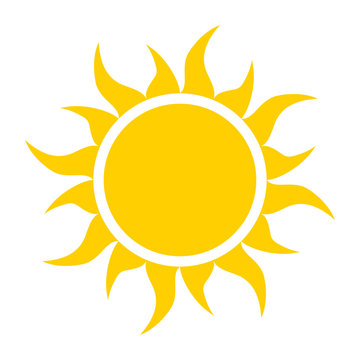 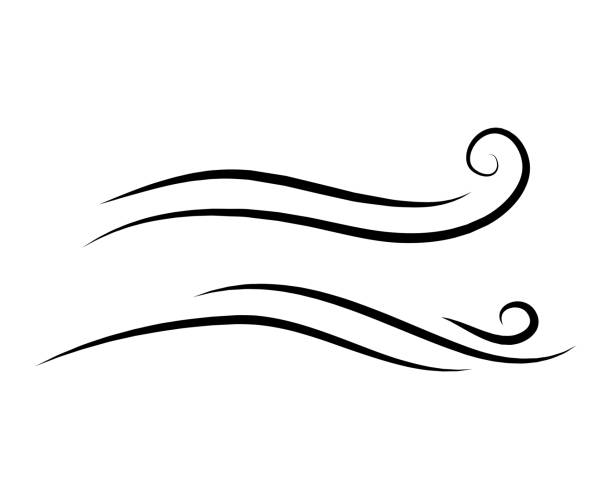 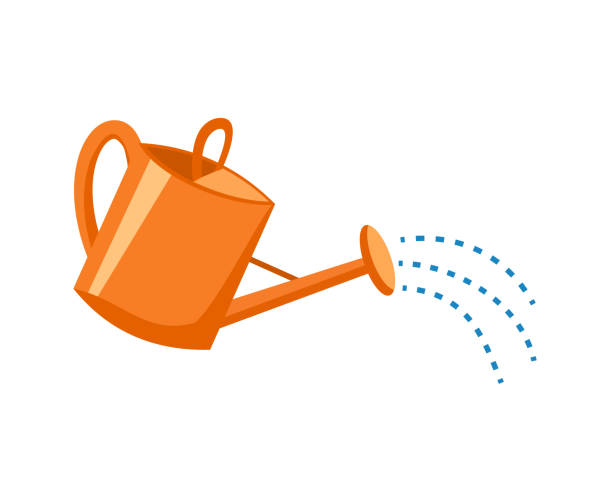